The Power of Subscribing to Music Channels
Why subscribing and staying updated is important in the music industry
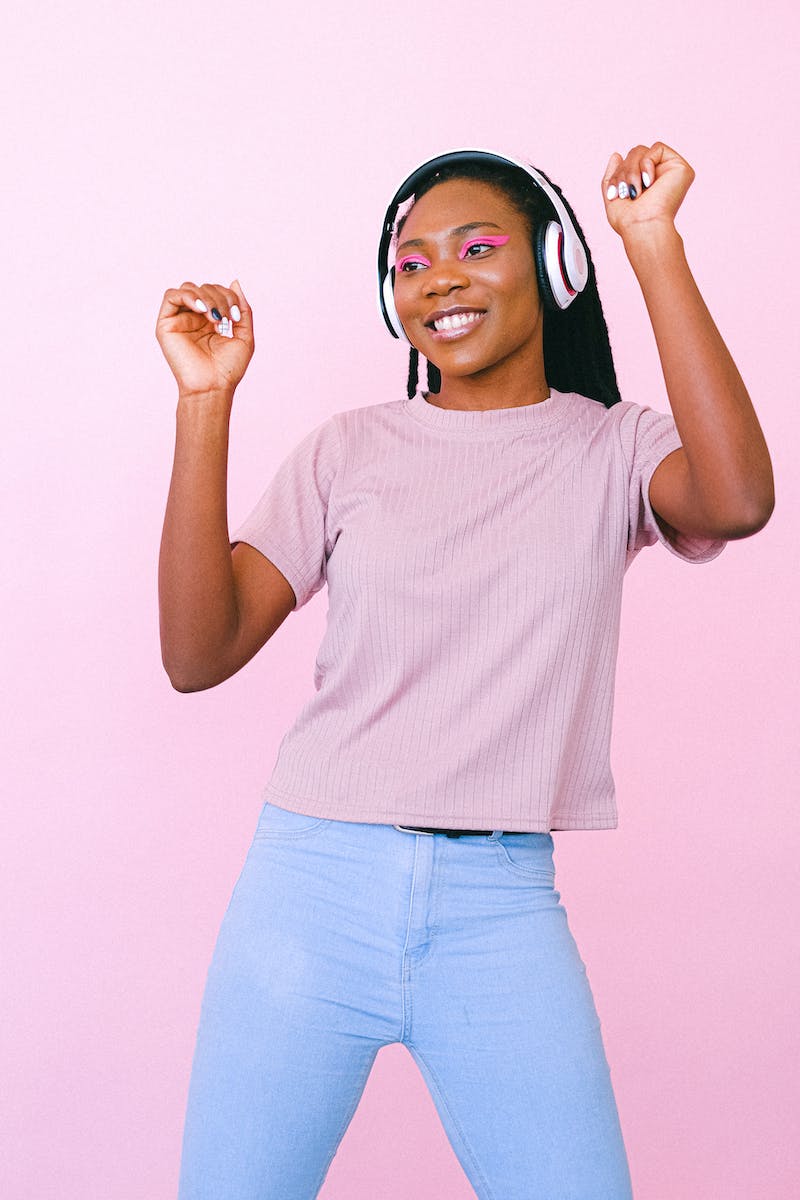 Music Please Don't Forget to Subscribe
• Subscribing ensures you never miss a beat
• Stay updated with the latest music releases
• Support your favorite artists
• Get access to exclusive content
Photo by Pexels
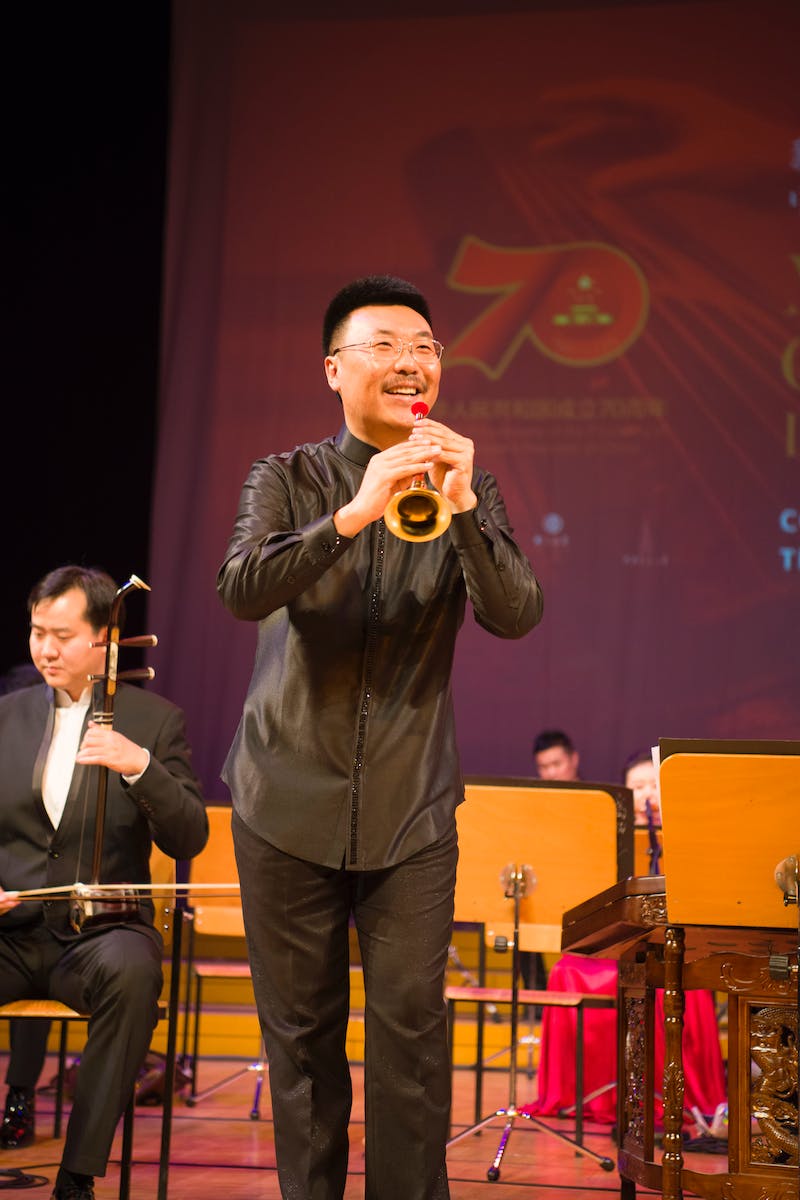 Click the Notification Bell for Updates
• Enable notifications for timely updates
• Never miss a live performance or event
• Receive personalized recommendations
• Be the first to know about new music videos
Photo by Pexels
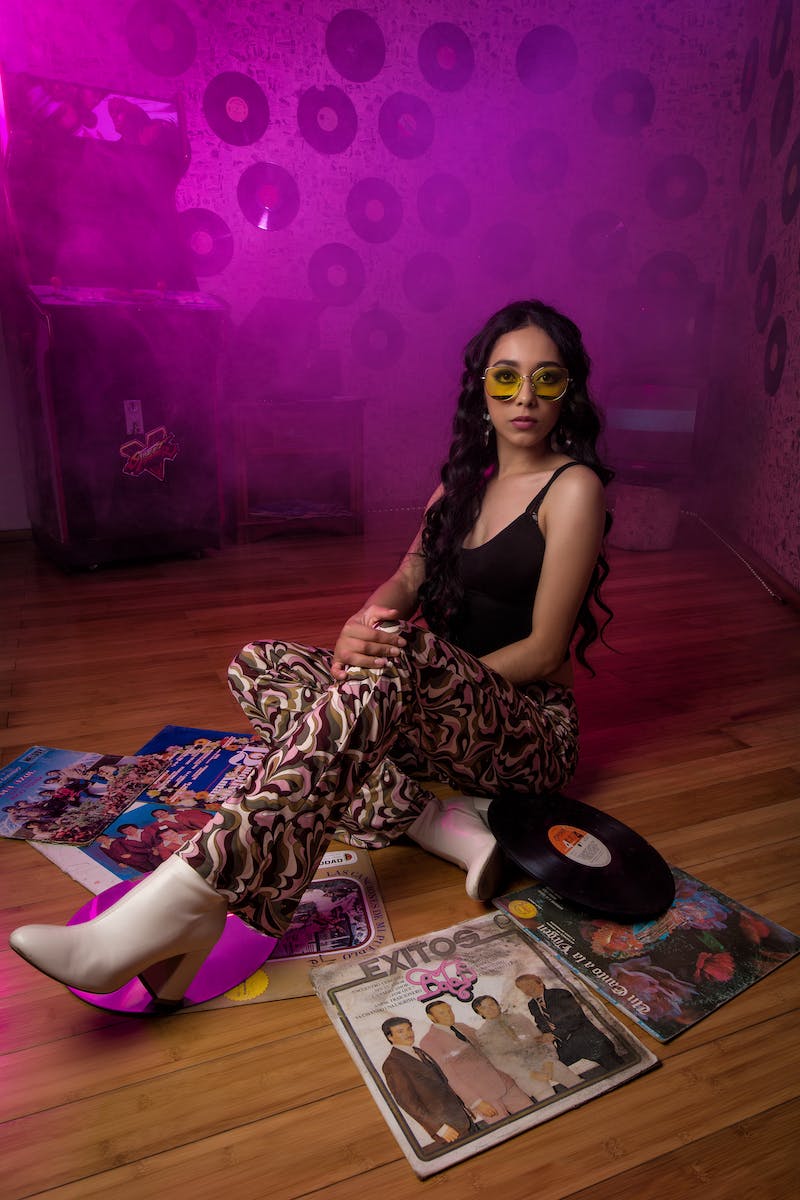 Foreign Music
• Discover new cultures through music
• Expand your musical horizons
• Appreciate different languages and styles
• Connect with a diverse global community
Photo by Pexels
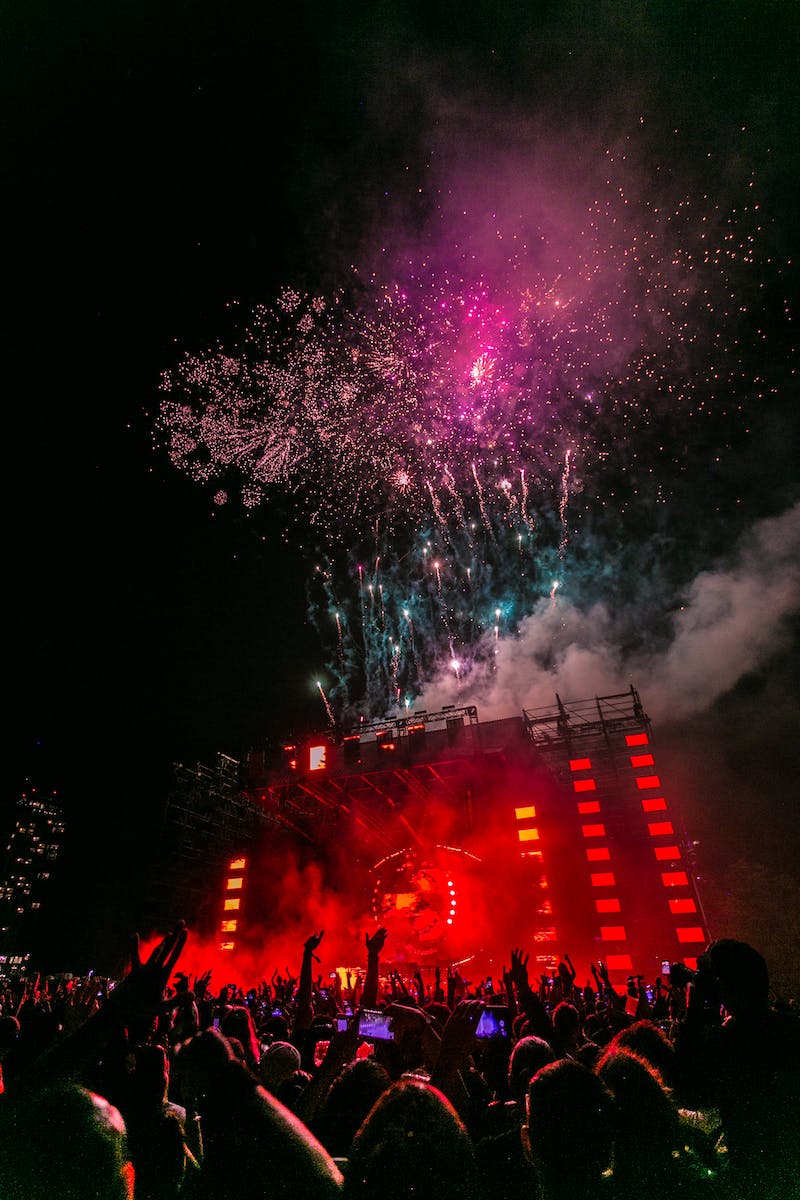 You Are Music
• Music as an expression of identity
• The power of music in shaping emotions
• Finding solace and inspiration in music
• The universal language of music
Photo by Pexels
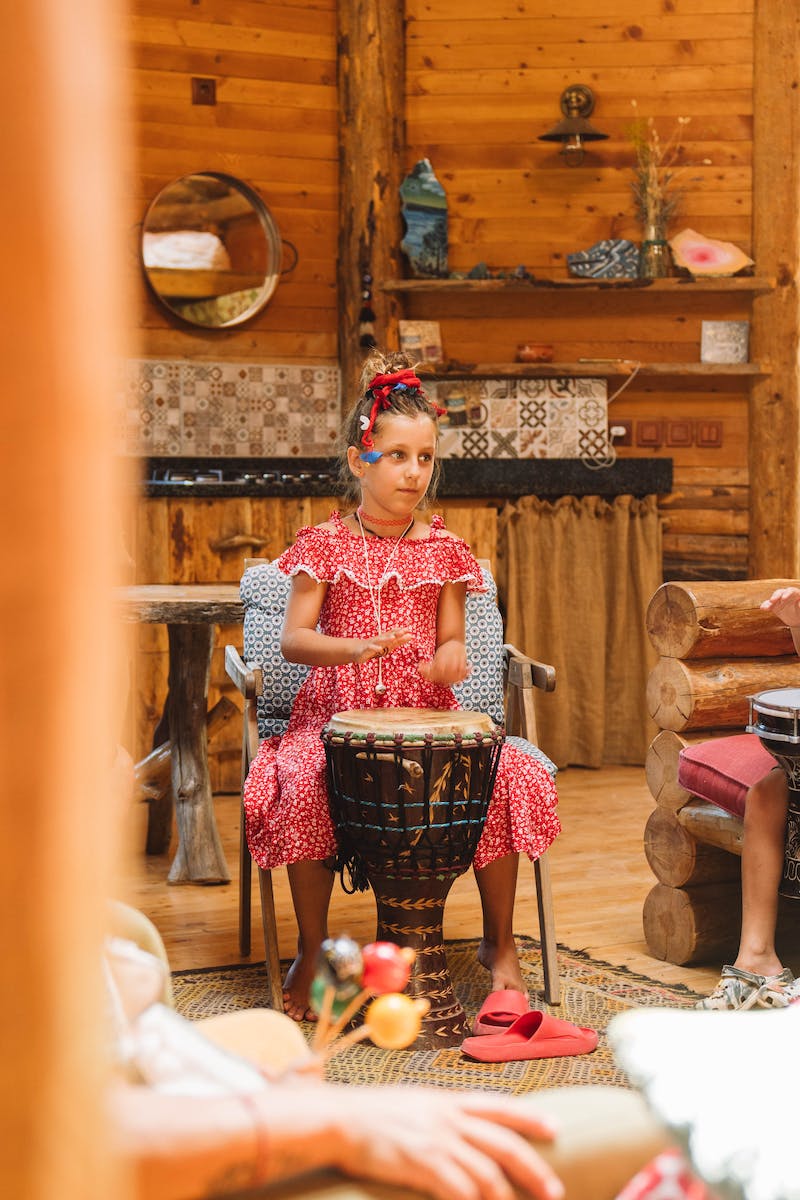 Applause
• Celebrate the impact of music
• Recognize the talent and hard work of artists
• Support the music industry
• Spread positivity through musical appreciation
Photo by Pexels
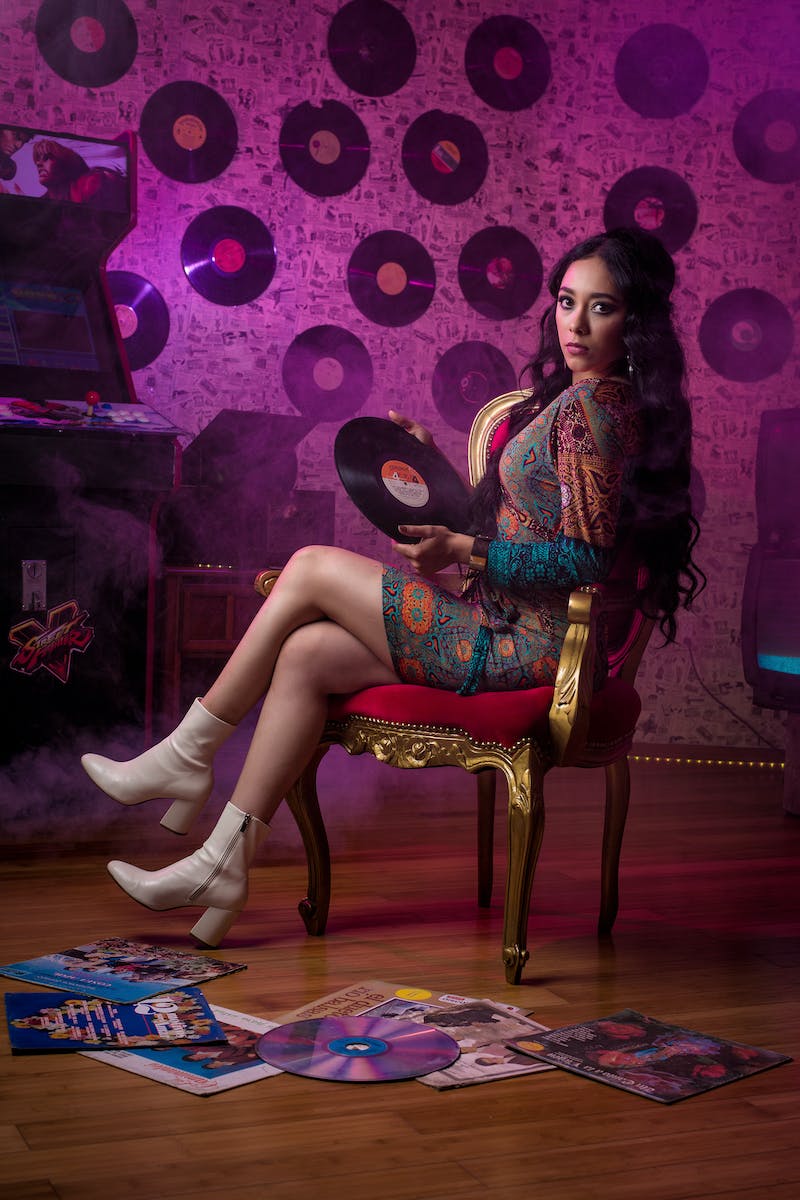 Music Down
• Dealing with music piracy
• Proper artist attribution and copyright
• The impact of illegal downloading on artists
• Supporting legal streaming platforms
Photo by Pexels
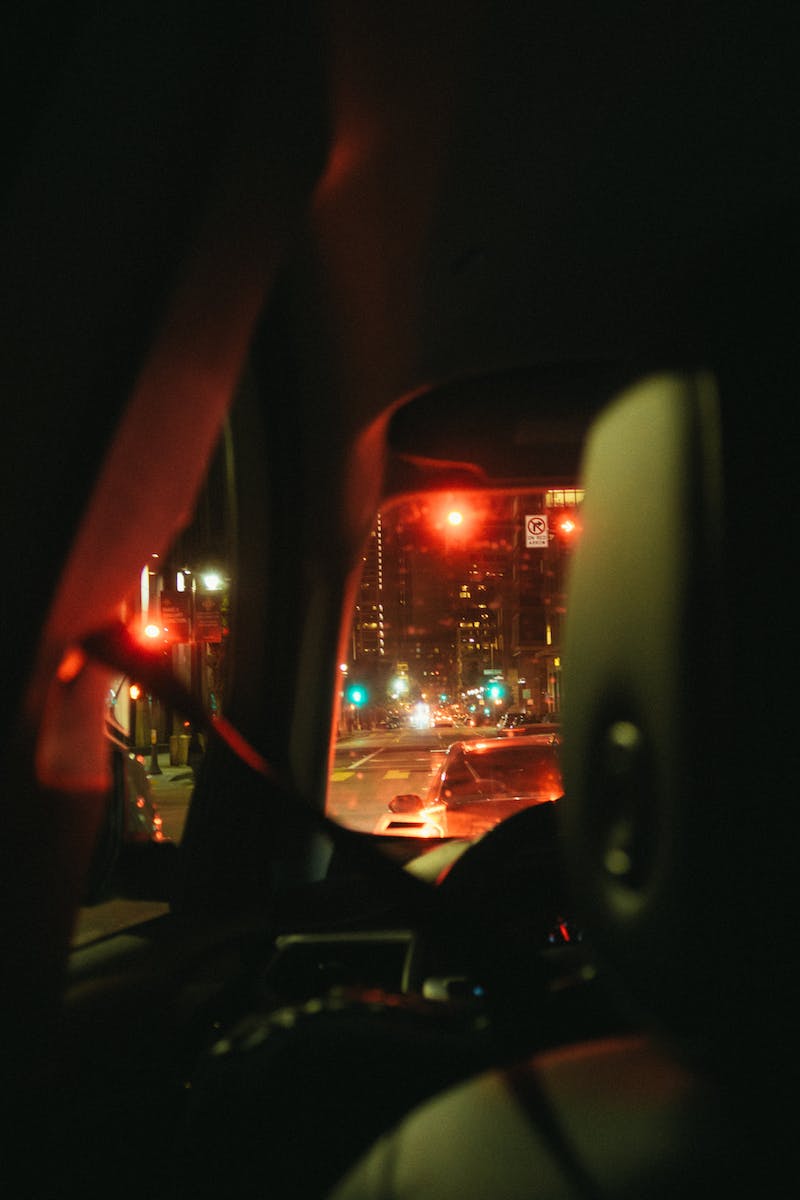 To
• Encouragement to take action
• Subscribe and click the notification bell
• Explore foreign music
• Embrace the power of music
• Support artists and the music industry
Photo by Pexels